LA PREUVE et LE CONTRAT ELECTRONIQUE LES CONTRATS DE PRESTATIONS NUMERIQUES
[Speaker Notes: © Copyright Showeet.com – Free PowerPoint Templates]
PLAN DE COURS
01
04
Cas pratiques
Définitions
La preuve électronique
Le contrat de vente électronique
Le contrat de prestation de service numérique
Exercices
02
05
03
06
2
[Speaker Notes: © Copyright Showeet.com – Free PowerPoint Templates]
01
Cas pratiques
On met les mains dans la popotte !
3
[Speaker Notes: © Copyright Showeet.com – Free PowerPoint Templates]
Cas pratiques
Un client achète un logiciel de traitement d'images sur la plateforme en ligne d'Adobe : Photoshop
Après quelques mois d’utilisation, il rencontre des dysfonctionnements majeurs qui affectent sa productivité. Il contacte le service après-vente d'Adobe pour demander une réparation ou un remplacement du logiciel. 
Cependant, Adobe conteste la réclamation, affirmant qu'aucun achat n’a été effectué à la date mentionnée par le client. 
Comment le client peut-il prouver son achat ?
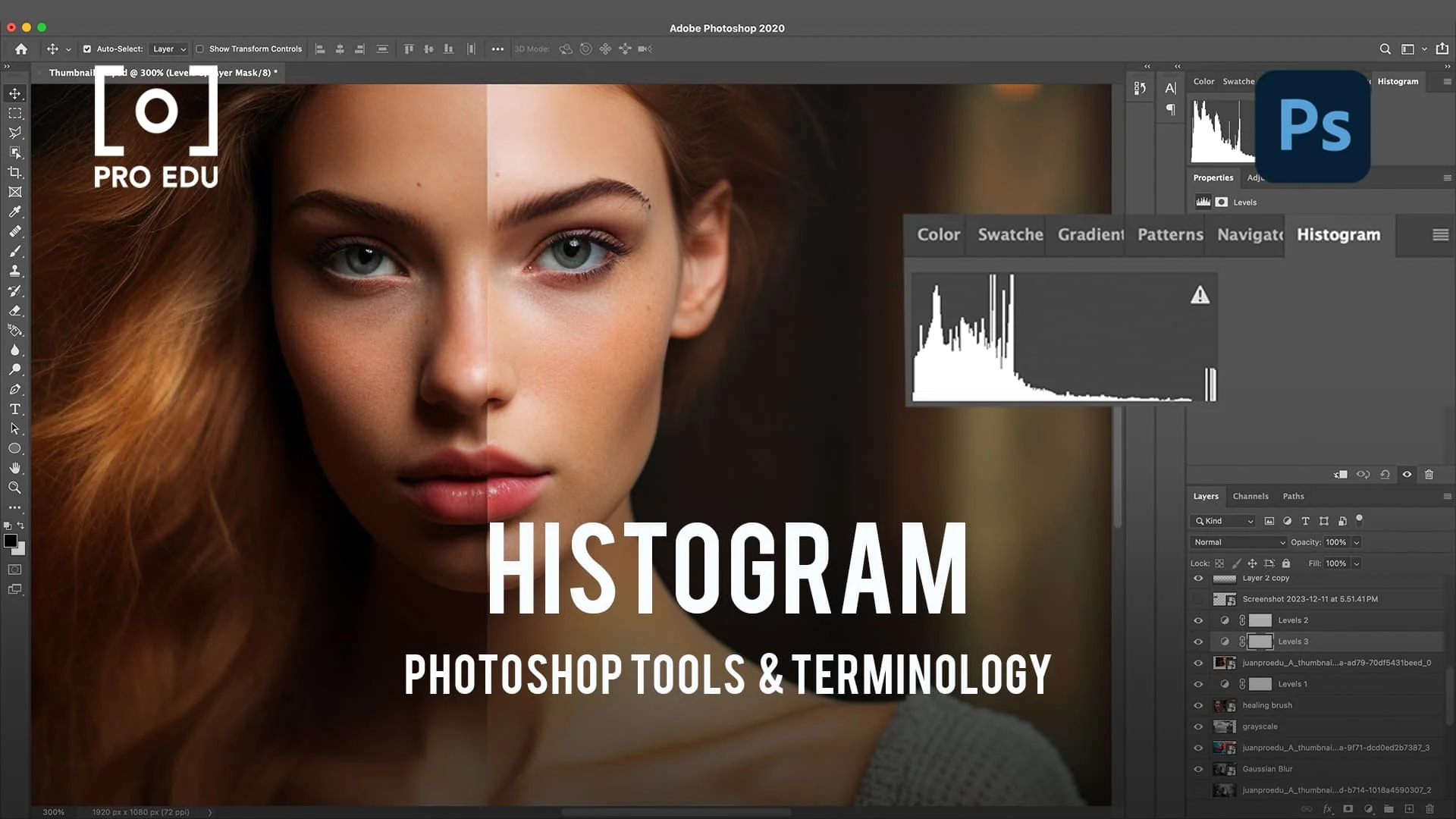 4
[Speaker Notes: © Copyright Showeet.com – Free PowerPoint Templates]
Cas pratiques
Un consommateur achète une console de jeux vidéo PlayStation 5 sur le site e-commerce d'Amazon. 
À la réception, il constate que la console est défectueuse, le disque dur ne fonctionnant pas correctement. Le client contacte Amazon pour un remplacement, mais le vendeur refuse, invoquant une clause du contrat de vente qui limite les garanties aux produits achetés hors périodes promotionnelles. 
Or, la console a été achetée pendant une vente flash.
Le vendeur a-t-il raison ?
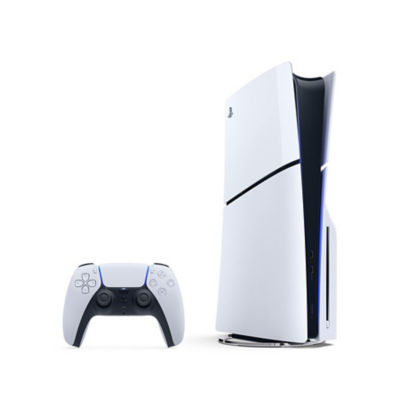 5
[Speaker Notes: © Copyright Showeet.com – Free PowerPoint Templates]
Cas pratiques
Une entreprise de distribution signe un contrat avec Accenture, une société de conseil en technologie, pour le développement d'une application mobile permettant de gérer les flux logistiques. 
Après plusieurs mois de retards et de performances insatisfaisantes, l’application ne fonctionne toujours pas de manière optimale, provoquant des perturbations dans la gestion des stocks de l'entreprise. 
L’entreprise souhaite résilier le contrat avec Accenture et demander un remboursement partiel des sommes payées. Cependant, Accenture invoque une clause contractuelle prévoyant des pénalités importantes en cas de rupture anticipée par le client.
Le client peut-il se séparer d’Accenture ?
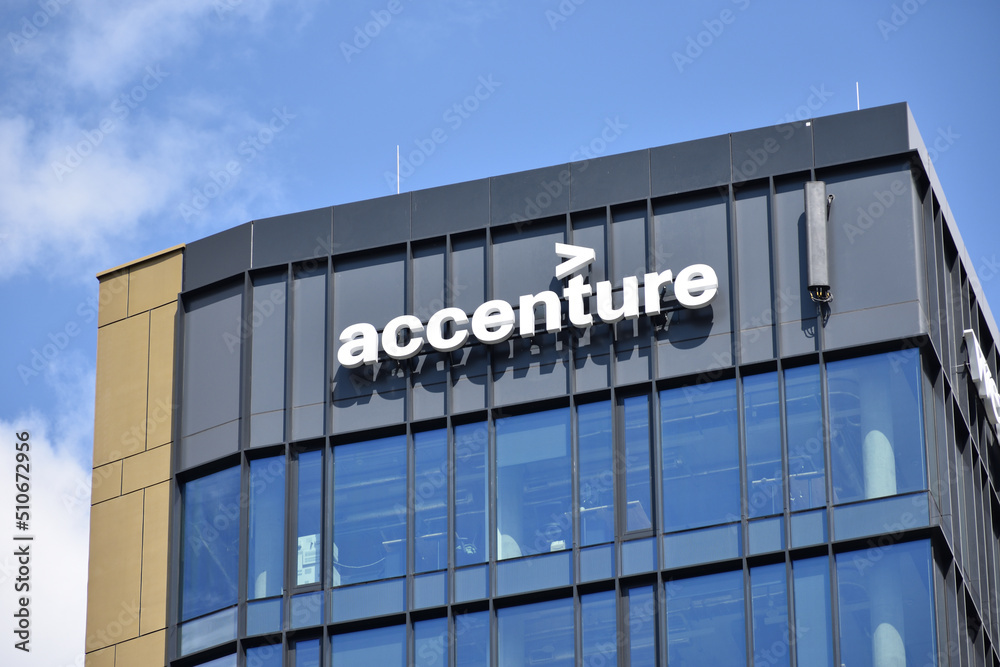 6
[Speaker Notes: © Copyright Showeet.com – Free PowerPoint Templates]
02
Définitions
Il faut savoir de quoi on parle !
7
[Speaker Notes: © Copyright Showeet.com – Free PowerPoint Templates]
Définitions
La preuve électronique
 Définition : La preuve électronique désigne tout document, fichier ou trace numérique susceptible d’être utilisé pour prouver un fait juridique. Elle peut inclure des emails, des fichiers PDF, des données d'accès, ou même des enregistrements de transactions.
 Analyse du cas pratique 1 : Dans ce cas, l’email de confirmation de commande et la capture d’écran du paiement constituent des preuves électroniques. Pour qu’elles soient recevables, elles doivent être authentifiées et reconnues par un juge comme fiables.
8
[Speaker Notes: © Copyright Showeet.com – Free PowerPoint Templates]
Définitions
Le contrat de vente électronique
 Définition : Un contrat de vente électronique est un accord de vente conclu en ligne, souvent par le biais de plateformes de e-commerce. Ce type de contrat doit répondre aux mêmes exigences que les contrats physiques, mais soulève des questions spécifiques concernant la transparence des clauses, notamment celles relatives aux garanties et aux droits des consommateurs.
 Analyse du cas pratique 2 : Ici, la clause de garantie limitée à des promotions spéciales pourrait être abusive, car elle porte atteinte aux droits fondamentaux du consommateur.
9
[Speaker Notes: © Copyright Showeet.com – Free PowerPoint Templates]
Définitions
Le contrat de prestations de service numérique
 Définition : Il s'agit d'un contrat par lequel un prestataire s'engage à fournir un service numérique (développement de logiciel, maintenance informatique, etc.) moyennant rémunération. Ce type de contrat comporte souvent des clauses spécifiques sur la durée, la performance, et la gestion des retards.
 Analyse du cas pratique 3 : Dans ce cas, la clause de pénalité doit être évaluée pour voir si elle est proportionnelle et justifiée, et si les manquements du prestataire pourraient donner lieu à une annulation sans frais.
10
[Speaker Notes: © Copyright Showeet.com – Free PowerPoint Templates]
03
La preuve electronique
Tout document, fichier ou trace numérique susceptible d’être utilisé pour prouver un fait juridique.
11
[Speaker Notes: © Copyright Showeet.com – Free PowerPoint Templates]
La preuve électronique
La preuve électronique est régie par : 
Le code civil
Le Règlement eIDAS (la signature électronique).
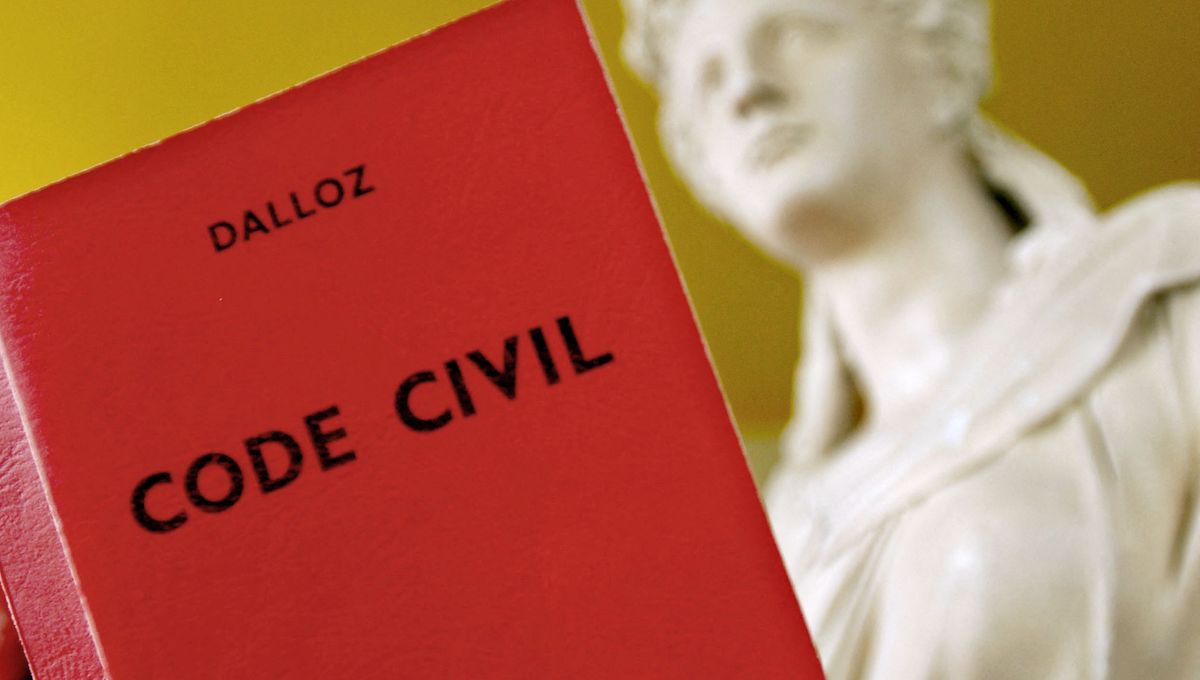 12
[Speaker Notes: © Copyright Showeet.com – Free PowerPoint Templates]
La preuve électronique
REFERENCES JURIDIQUES
Article 1365 du Code civil : « L'écrit consiste en une suite de lettres, de caractères, de chiffres ou de tout autre signe ou symbole dotés d'une signification intelligible, quels que soient leur support et leurs modalités de transmission. »
Article 1366 du Code civil : « L'écrit électronique a la même force probante que l'écrit sur support papier, sous réserve que puisse être dûment identifiée la personne dont il émane et qu'il soit établi et conservé dans des conditions de nature à en garantir l'intégrité. »
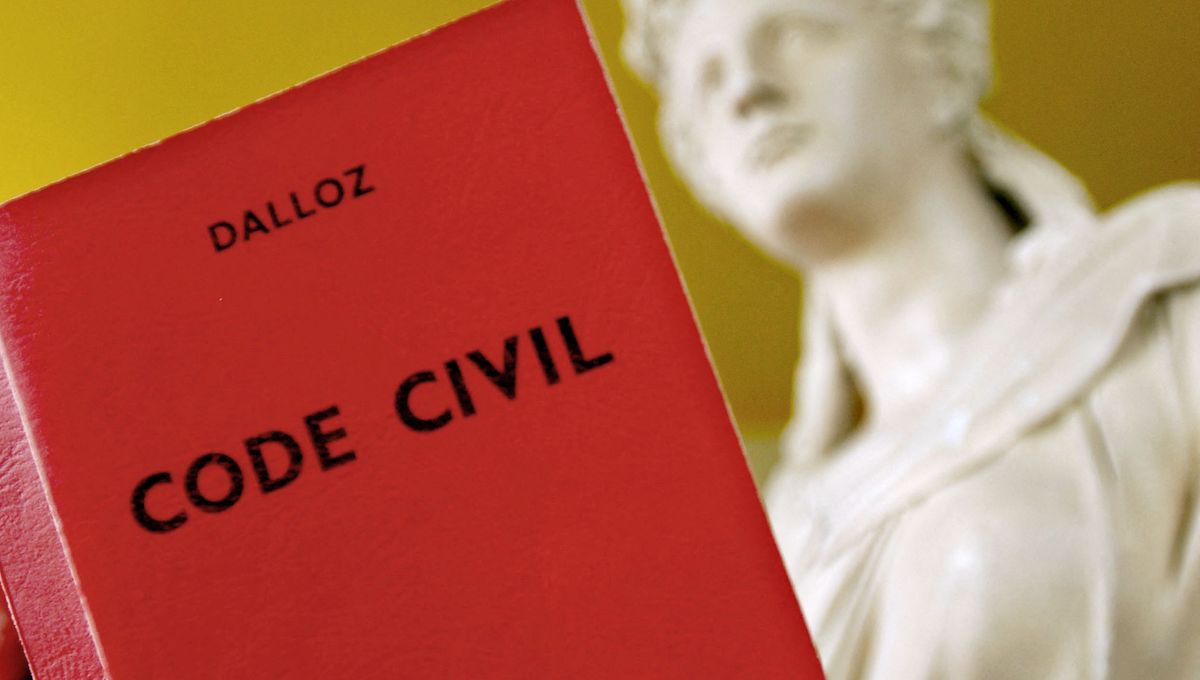 13
[Speaker Notes: © Copyright Showeet.com – Free PowerPoint Templates]
La preuve électronique
Conditions de recevabilité
Authenticité : La preuve doit permettre d’identifier de manière certaine son auteur, comme exigé par l'article 1366 du Code civil.
Intégrité : L’article 1366 précise également que la preuve doit être établie et conservée dans des conditions garantissant son intégrité. Cela inclut l'utilisation de technologies comme la signature électronique qualifiée définie par le Règlement eIDAS.
Licéité de la preuve : Conformément à l'article 9 du Code de procédure civile, une preuve doit être obtenue légalement. Toute preuve obtenue en violation de la loi, (ex: par une atteinte à la vie privée), peut être écartée par le juge.
14
[Speaker Notes: © Copyright Showeet.com – Free PowerPoint Templates]
La preuve électronique
TECHNOLOGIES RENFORÇANT LA PREUVE ELECTRONIQUE
 Signature électronique qualifiée : Cette technologie garantit que l'identité de la personne signataire est assurée et que le document n’a pas été altéré depuis sa signature. 
 Horodatage électronique : Il permet d'apporter une preuve irréfutable de la date et de l’heure d’un événement numérique, ce qui peut être essentiel pour établir la chronologie des faits dans un litige.
 Blockchain : Cette technologie est de plus en plus reconnue par les juridictions comme un moyen de garantir l’intégrité et l’authenticité des transactions, grâce à sa nature décentralisée et immuable.
15
[Speaker Notes: © Copyright Showeet.com – Free PowerPoint Templates]
La preuve électronique
16
[Speaker Notes: © Copyright Showeet.com – Free PowerPoint Templates]
La preuve électronique
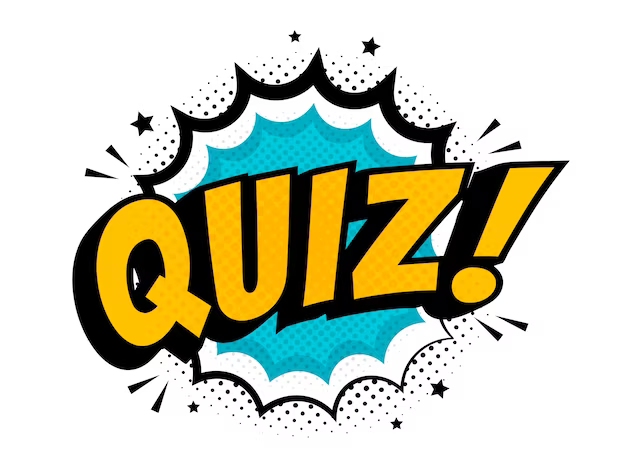 17
[Speaker Notes: © Copyright Showeet.com – Free PowerPoint Templates]
La preuve électronique
Quelles sont les conditions de recevabilité d’une preuve électronique ?
Réponse : Selon l'article 1366 du Code civil, la preuve électronique doit être authentifiée et établie dans des conditions garantissant son intégrité. Elle doit aussi être obtenue légalement.
Vrai ou faux : Une capture d’écran est toujours admissible comme preuve.
Réponse : Faux. Une capture d’écran, en tant que simple représentation visuelle, ne bénéficie pas d'une présomption de fiabilité et peut être contestée, notamment en l'absence d'authentification et d'horodatage.
Citez trois exemples de preuves électroniques.
Réponse : Un email avec signature électronique qualifiée , une transaction horodatée sur une blockchain, un fichier numérique signé et horodaté électroniquement.
18
[Speaker Notes: © Copyright Showeet.com – Free PowerPoint Templates]
La preuve électronique
Un email non signé électroniquement est-il valable devant un tribunal ?
Réponse : Oui, mais il n’a pas de valeur probatoire automatique. 
Quelles technologies permettent de sécuriser la preuve électronique ?
Réponse : La signature électronique qualifiée, l’horodatage électronique, et la blockchain.
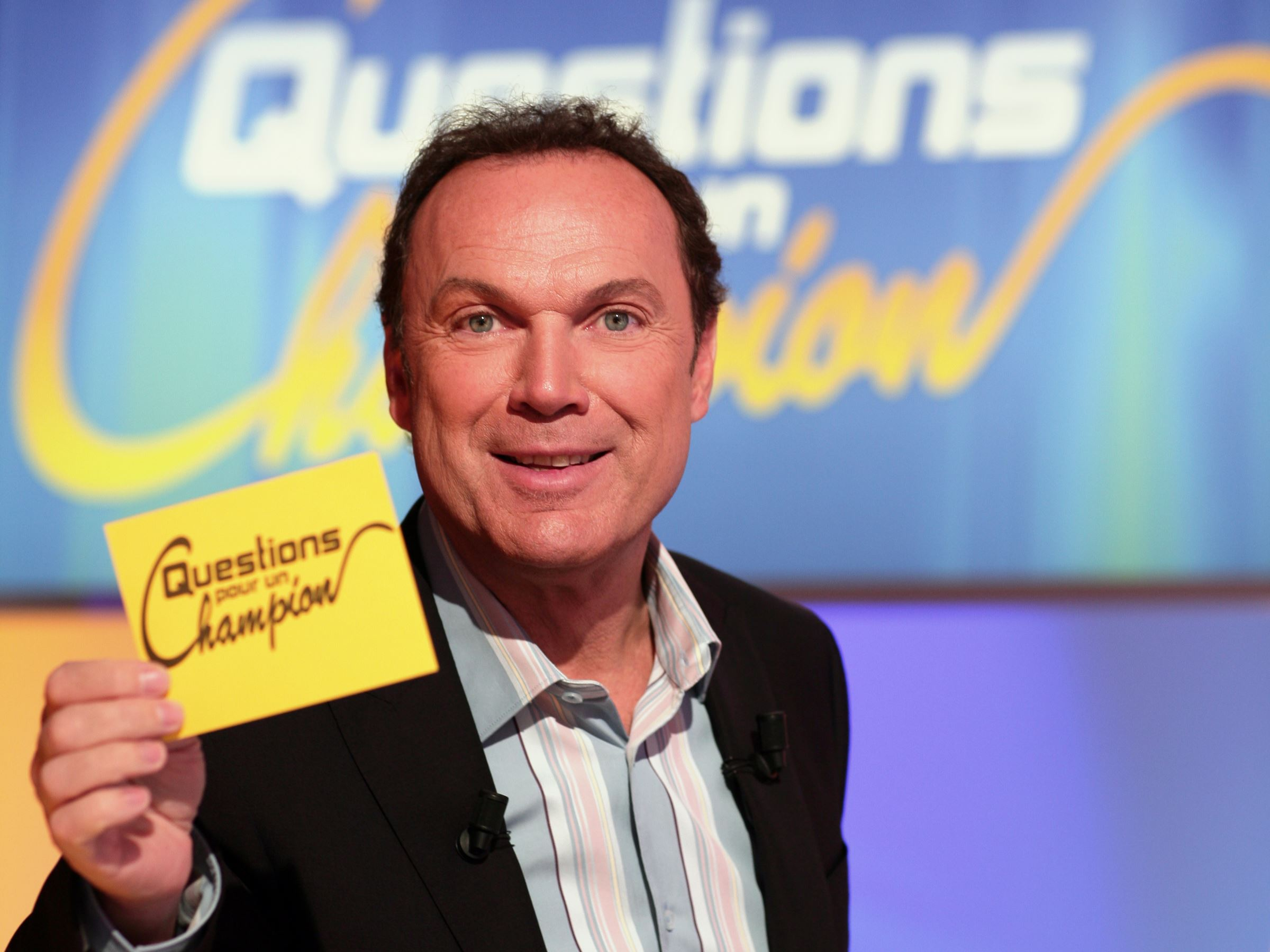 19
[Speaker Notes: © Copyright Showeet.com – Free PowerPoint Templates]
04
Le contrat de vente électronique
Accord conclu à distance via des moyens électroniques, encadré principalement par le code de la consommation et le code civil.
20
[Speaker Notes: © Copyright Showeet.com – Free PowerPoint Templates]
Le contrat de vente électronique
Références juridiques
Article L221-5 du Code de la consommation : Le vendeur doit fournir des informations précontractuelles claires et précises, notamment sur l'identité du vendeur, les caractéristiques essentielles du produit, le prix, et le droit de rétractation.
Article L221-18 du Code de la consommation : Le consommateur dispose d'un droit de rétractation de 14 jours à compter de la réception du bien.
Article L241-1 du Code de la consommation : Les clauses limitant les droits du consommateur ou créant un déséquilibre significatif entre les parties sont qualifiées de clauses abusives.
21
[Speaker Notes: © Copyright Showeet.com – Free PowerPoint Templates]
Le contrat de vente électronique
Informations obligatoires
Identité du vendeur : Le consommateur doit être informé des coordonnées du vendeur, y compris son adresse électronique.
Caractéristiques du bien ou du service : Le vendeur doit indiquer clairement les caractéristiques essentielles du produit ou service (art. L221-5).
Prix et frais supplémentaires : Le prix total, y compris les taxes et frais de livraison, doit être précisé avant la validation de la commande.
Droit de rétractation : Le vendeur doit informer le consommateur de son droit de rétractation, ainsi que des modalités pour l'exercer (art. L221-5 et L221-18).
Garantie légale de conformité : Le consommateur bénéficie de la garantie légale de conformité prévue par les articles L217-4 et suivants du Code de la consommation, laquelle oblige le vendeur à livrer un bien conforme au contrat.
22
[Speaker Notes: © Copyright Showeet.com – Free PowerPoint Templates]
Le contrat de vente électronique
Clauses abusives
Une clause est dite abusive lorsqu'elle crée un déséquilibre significatif entre les droits et obligations des parties au détriment du consommateur, conformément aux articles L212-1 et suivants du Code de la consommation. 
Par exemple, une clause excluant la responsabilité du vendeur en cas de produit défectueux serait considérée comme abusive.
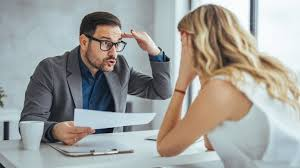 23
[Speaker Notes: © Copyright Showeet.com – Free PowerPoint Templates]
Le contrat de vente électronique
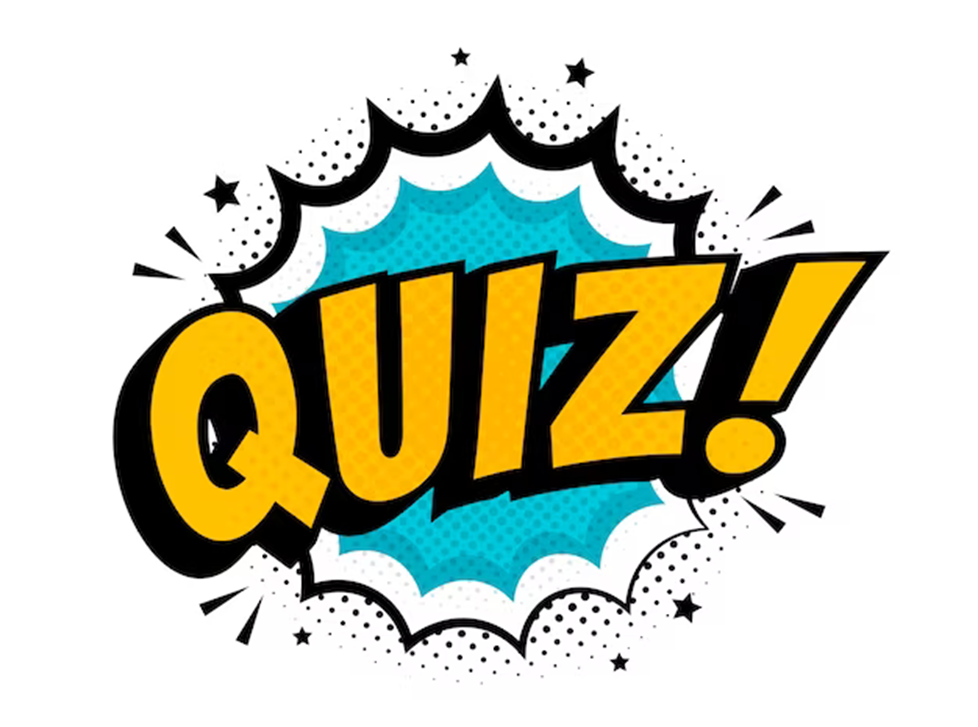 24
[Speaker Notes: © Copyright Showeet.com – Free PowerPoint Templates]
Le contrat de vente électronique
Qu’est-ce qu’une clause abusive dans un contrat de vente électronique ?
Réponse : Une clause qui crée un déséquilibre significatif entre les droits et obligations des parties, au détriment du consommateur (article L212-1 du Code de la consommation).
Quelles sont les informations obligatoires dans un contrat de vente en ligne ?
Réponse : L'identité du vendeur, les caractéristiques du produit, le prix total, les frais supplémentaires, le droit de rétractation, et la garantie légale de conformité (article L221-5 du Code de la consommation).
Vrai ou faux : Le consommateur a toujours 14 jours pour se rétracter après un achat en ligne.
Réponse : Vrai, sauf exceptions prévues par l’article L221-28 du Code de la consommation (ex. : biens personnalisés, biens périssables, enregistrements audio/vidéo descellés).
25
[Speaker Notes: © Copyright Showeet.com – Free PowerPoint Templates]
Le contrat de vente électronique
Décrivez le rôle du délai de rétractation dans les contrats de vente électroniques.
Réponse : Le délai de rétractation de 14 jours permet au consommateur d’annuler son achat sans justification et sans frais (article L221-18 du Code de la consommation). Ce droit est essentiel pour compenser l'absence de possibilité de vérifier physiquement le bien avant l'achat.
Dans quel cas un vendeur peut-il refuser une réclamation pour produit défectueux ?
Réponse : Le vendeur peut refuser la réclamation si le défaut résulte d'une mauvaise utilisation par le consommateur ou si le produit a été acheté en connaissance d'un défaut, ce qui exclut l'application de la garantie légale de conformité (articles L217-5 et suivants du Code de la consommation).
26
[Speaker Notes: © Copyright Showeet.com – Free PowerPoint Templates]
05
Les contrats de prestations de service numérique
Contrat par lequel un prestataire s'engage à fournir un service numérique moyennant rémunération.
27
[Speaker Notes: © Copyright Showeet.com – Free PowerPoint Templates]
Le CPSN
Les contrats de prestations de service numérique (SaaS, développement logiciel, maintenance, etc.) sont encadrés par le Code civil et par certaines dispositions du Code de commerce, en particulier en ce qui concerne les relations entre professionnels. 
Ces contrats contiennent souvent des clauses spécifiques adaptées aux prestations numériques, telles que les SLA (Service Level Agreements), les clauses de résiliation, et les clauses de pénalité.
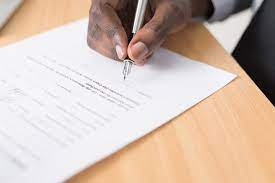 28
[Speaker Notes: © Copyright Showeet.com – Free PowerPoint Templates]
Le CPSN
Références juridiques pertinentes 
Article 1103 du Code civil : Il prévoit que « les conventions légalement formées tiennent lieu de loi à ceux qui les ont faites. Elles ne peuvent être révoquées que de leur consentement mutuel, ou pour les causes que la loi autorise. »
Article 1217 du Code civil : En cas d’inexécution contractuelle, la partie lésée peut demander la résolution du contrat ou l’exécution forcée, et obtenir des dommages-intérêts.
Article 1170 du Code civil : « Toute clause qui prive de sa substance l’obligation essentielle du débiteur est réputée non écrite. » Cet article peut s’appliquer aux contrats de prestations de service numérique si certaines clauses abusives ou disproportionnées sont intégrées.
29
[Speaker Notes: © Copyright Showeet.com – Free PowerPoint Templates]
Le CPSN
LES SLA (SERVICE LEVEL AGREEMENTS)
Les SLA sont des accords sur les niveaux de service inclus dans les contrats de prestation numérique. Ils précisent les engagements de performance pris par le prestataire, tels que la disponibilité du service, le temps de réponse en cas d’incident, ou les délais de maintenance.
Exemple : Un SLA peut prévoir que la plateforme sera disponible à 99,9 % du temps, ou que les incidents critiques seront traités sous 2 heures.
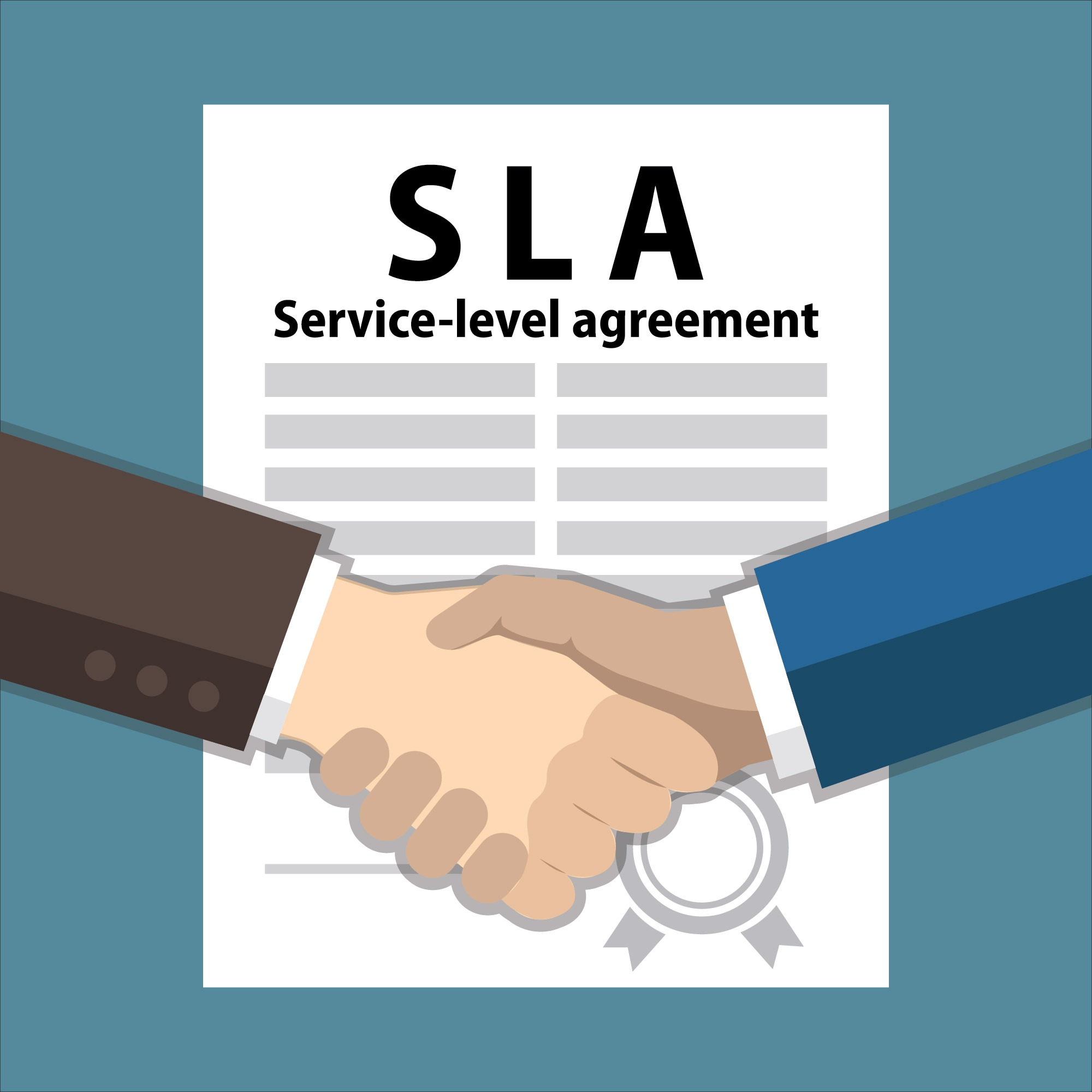 30
[Speaker Notes: © Copyright Showeet.com – Free PowerPoint Templates]
Le CPSN
LES CLAUSES
Clauses de résiliation : Elles sont cruciales car elles permettent de prévoir les conditions dans lesquelles une partie peut mettre fin au contrat, notamment en cas de non-respect des engagements (ex : non-respect des SLA). 
Clauses de pénalité : Elles prévoient des sanctions financières en cas de retard ou d’inexécution partielle des obligations. Ces clauses doivent être proportionnelles au préjudice subi. Toute pénalité disproportionnée pourrait être réduite par le juge.
Clauses de confidentialité : Elles imposent au prestataire de garder confidentielles toutes les informations auxquelles il a accès dans le cadre de l’exécution du contrat.
31
[Speaker Notes: © Copyright Showeet.com – Free PowerPoint Templates]
Le CPSN
LES CLAUSES
Clauses de propriété : Elles permettent de définir à qui appartiendra le produit ou le service développé ou fourni dans le cadre du contrat. 
Clause de transfert de propriété : En cas de vente ou de cession, ces clauses prévoient à quel moment et sous quelles conditions le transfert de propriété s’opère (ex : paiement complet). 
Clauses de résultat ou de moyens :
Une clause de résultat impose au prestataire une obligation de parvenir à un objectif précis, défini dans le contrat. 
En revanche, dans une clause de moyens, le prestataire s’engage seulement à mettre en œuvre tous les moyens à sa disposition pour accomplir la prestation.
32
[Speaker Notes: © Copyright Showeet.com – Free PowerPoint Templates]
Le CPSN
LES CLAUSES
Clauses d’assistance : Elles définissent les conditions dans lesquelles le prestataire offre un support au client que ce soit sous forme de hotline ou de dépannage. Ces clauses visent à garantir une disponibilité suffisante du prestataire pour répondre aux besoins du client, notamment en cas de dysfonctionnement ou de problème technique.
Clause de veille technologique : Elle peut être incluse dans le contrat, imposant au prestataire une obligation de se tenir informé des dernières évolutions technologiques pertinentes pour le service fourni. Le prestataire s’engage alors à conseiller le client sur les nouvelles solutions disponibles qui pourraient améliorer la qualité ou la sécurité de la prestation.
33
[Speaker Notes: © Copyright Showeet.com – Free PowerPoint Templates]
Le CPSN
Clauses abusives
Une clause abusive est une clause qui crée un déséquilibre significatif entre les droits et obligations des parties. Dans le cadre des prestations numériques, une clause imposant des pénalités excessives au client en cas de résiliation anticipée, ou exonérant totalement le prestataire de toute responsabilité en cas de manquement grave, serait considérée comme abusive (article 1171 du Code civil pour les contrats d’adhésion).
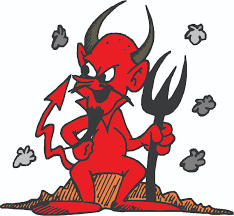 34
[Speaker Notes: © Copyright Showeet.com – Free PowerPoint Templates]
Le CPSN
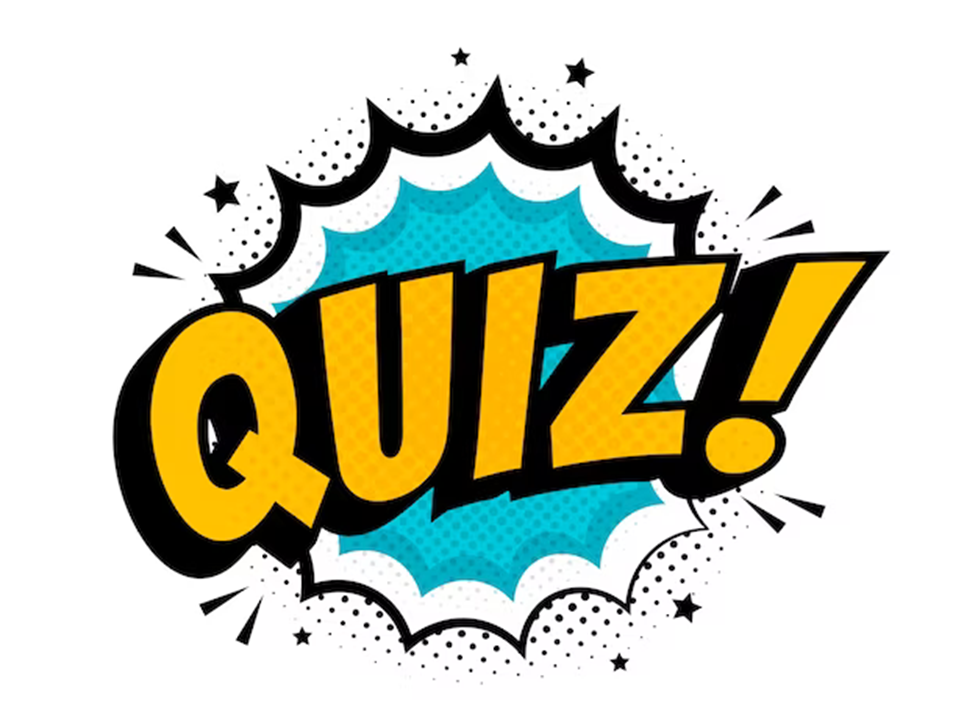 35
[Speaker Notes: © Copyright Showeet.com – Free PowerPoint Templates]
Le CPSN
Qu’est-ce qu’un SLA (Service Level Agreement) dans un contrat de prestation de service numérique ?
Réponse : Un SLA est un accord contractuel précisant les niveaux de performance minimale que le prestataire doit garantir (ex. : 99 % de disponibilité mensuelle).
Quelle est l’importance des clauses de résiliation dans un contrat numérique ?
Réponse : Les clauses de résiliation permettent de prévoir les conditions de rupture du contrat, notamment en cas de non-respect des engagements contractuels. Elles protègent les parties contre une inexécution prolongée ou une prestation défaillante.
Vrai ou faux : Un prestataire peut imposer une pénalité pour retard sans aucune justification.
Réponse : Faux. Selon l'article 1231-5 du Code civil, une pénalité pour retard doit être justifiée et proportionnée au préjudice subi. Toute clause disproportionnée peut être révisée par le juge.
36
[Speaker Notes: © Copyright Showeet.com – Free PowerPoint Templates]
Le CPSN
Quels sont les recours en cas de non-respect des clauses de qualité de service ?
Réponse : La partie lésée peut demander la résolution du contrat, l’exécution forcée des obligations, ou des dommages-intérêts (article 1217 du Code civil).
Donnez un exemple de clause abusive dans un contrat de prestation numérique.
Réponse : Une clause exonérant totalement le prestataire de toute responsabilité en cas de défaut de performance constituerait une clause abusive selon l’article 1170 du Code civil, car elle priverait de sa substance l’obligation principale du contrat.
37
[Speaker Notes: © Copyright Showeet.com – Free PowerPoint Templates]
06
Exercices !
Let’s go !
38
[Speaker Notes: © Copyright Showeet.com – Free PowerPoint Templates]